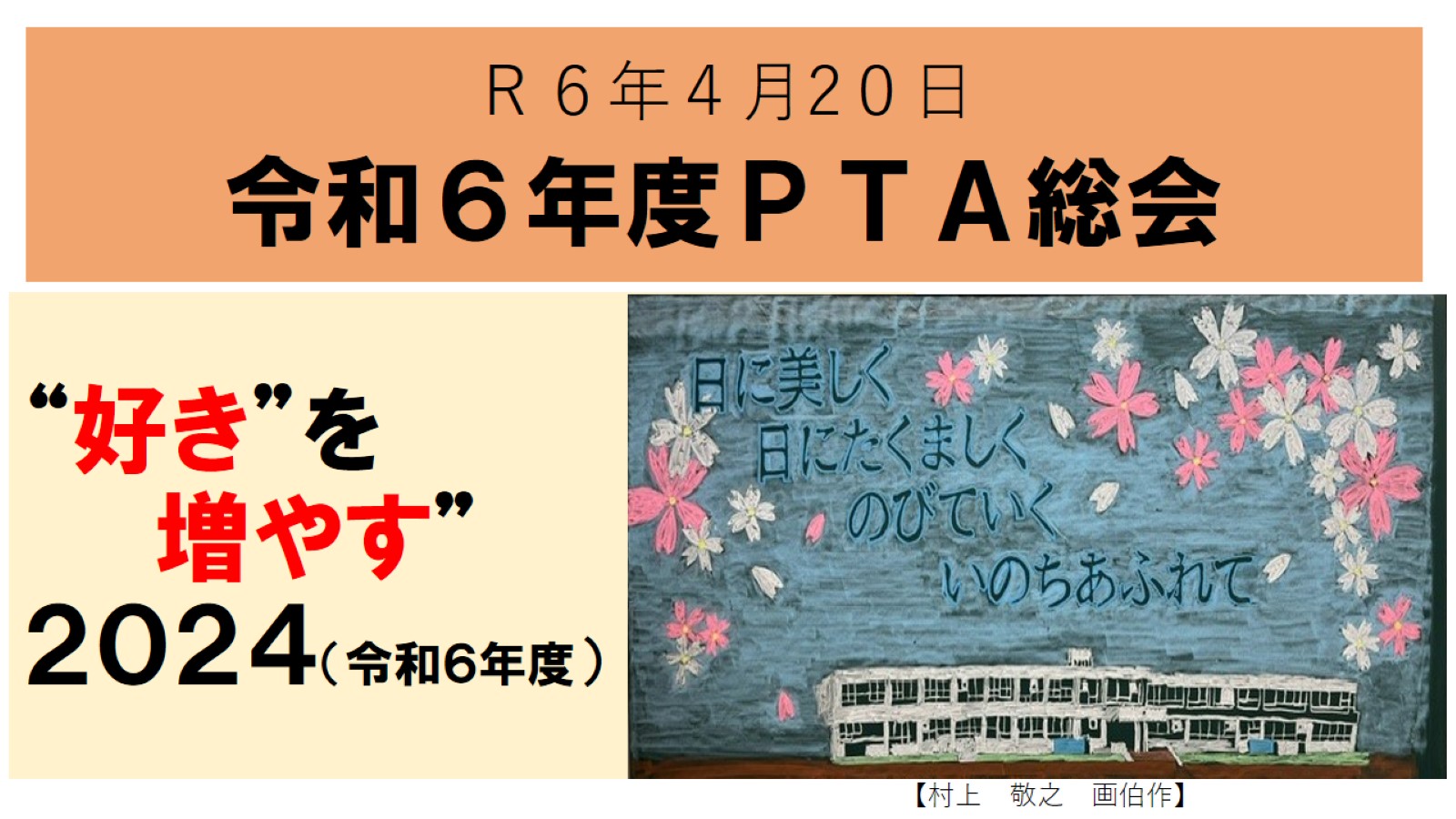 “好き”を　　増やす”２０２４（令和６年度）
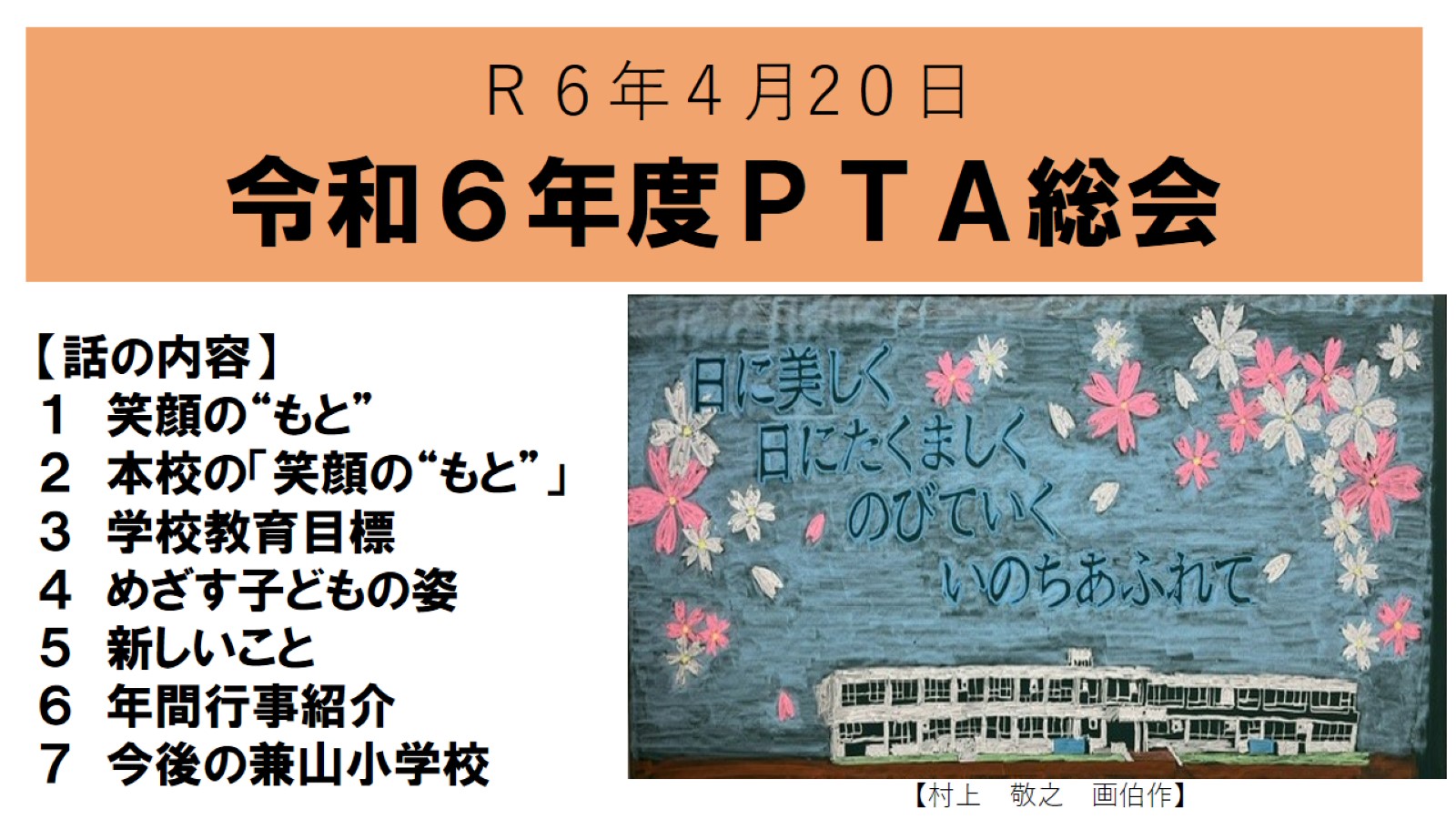 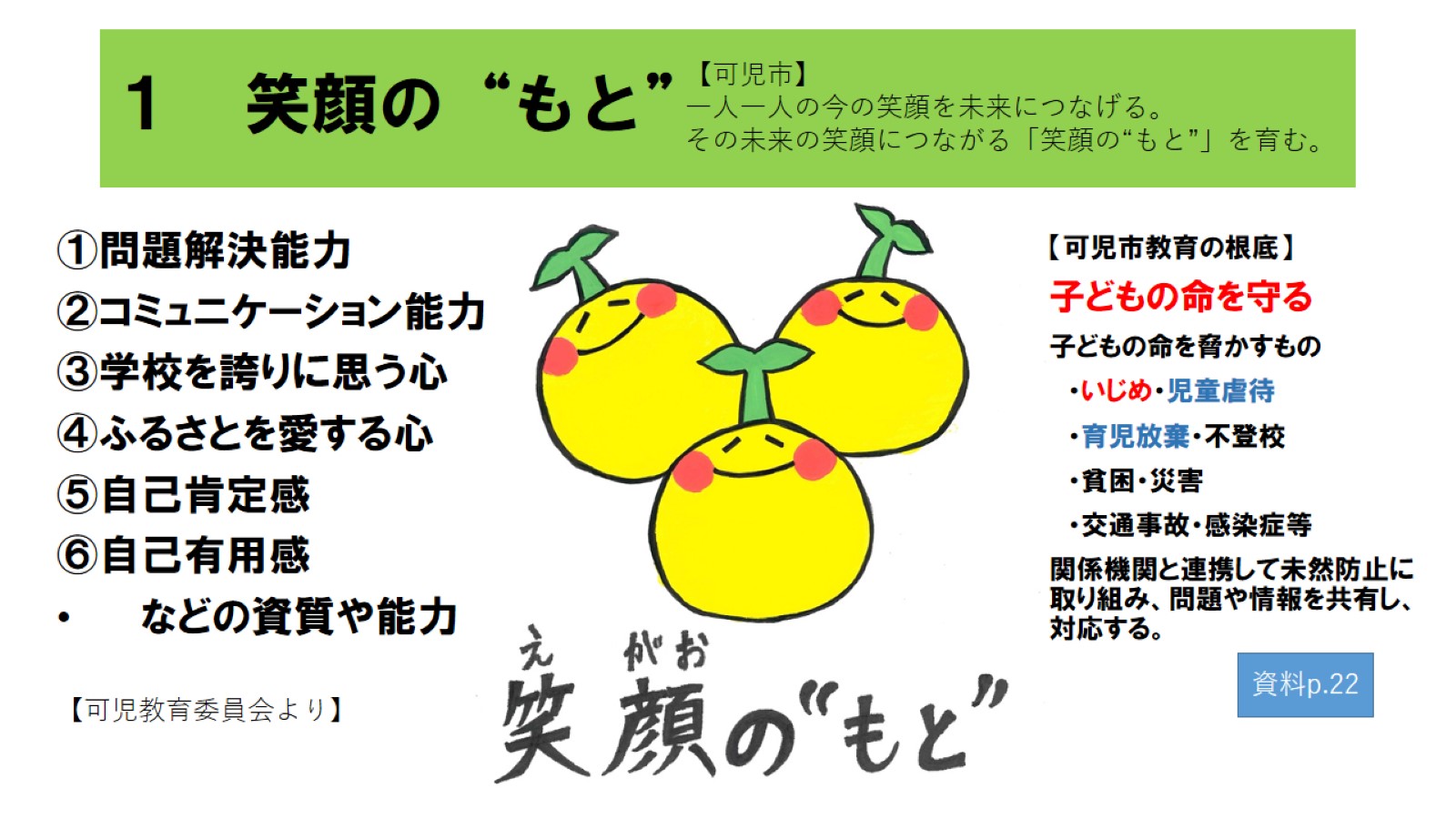 １　笑顔の“もと”
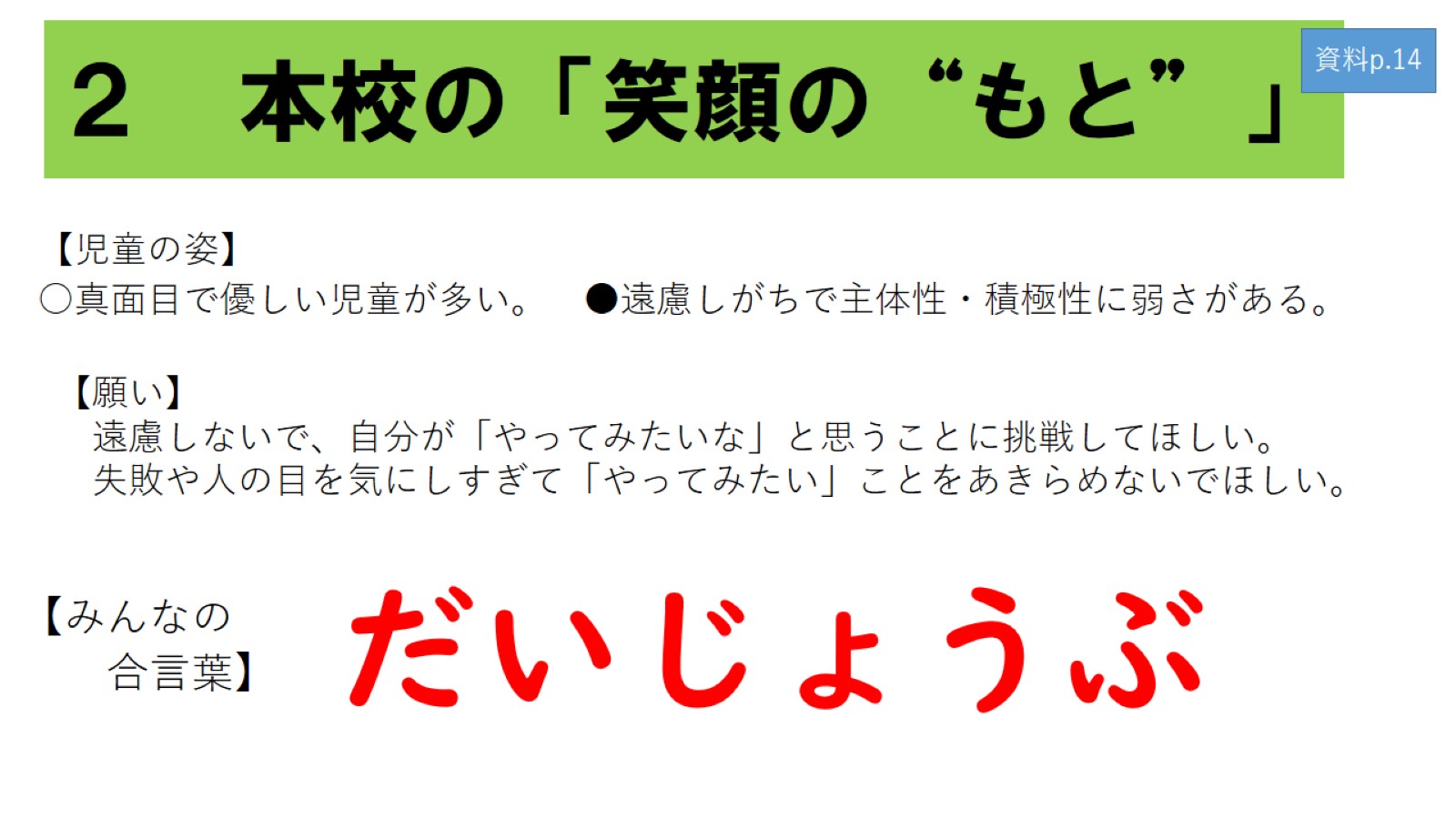 ２　本校の「笑顔の“もと”」
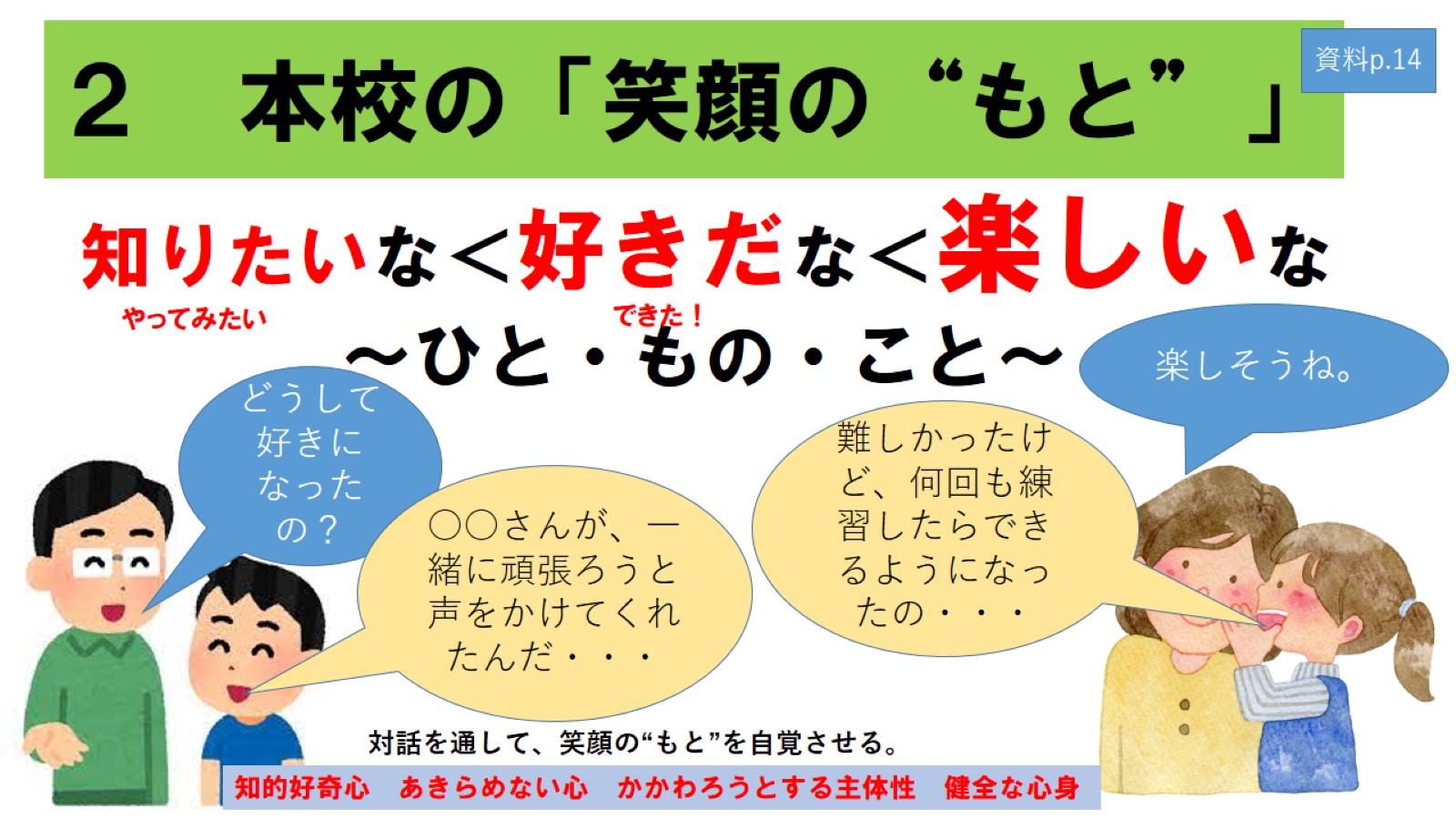 ２　本校の「笑顔の“もと”」
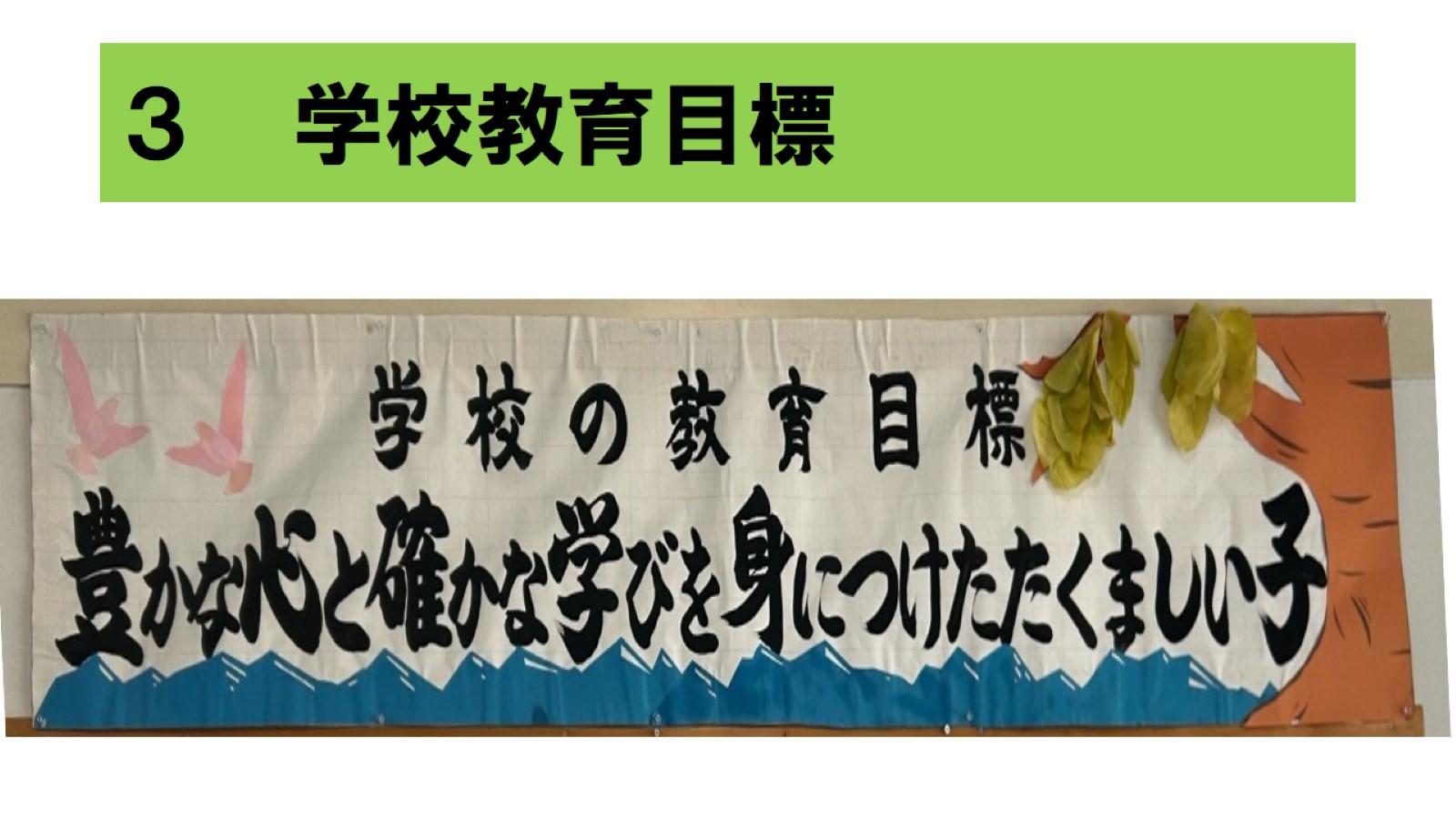 ３　学校教育目標
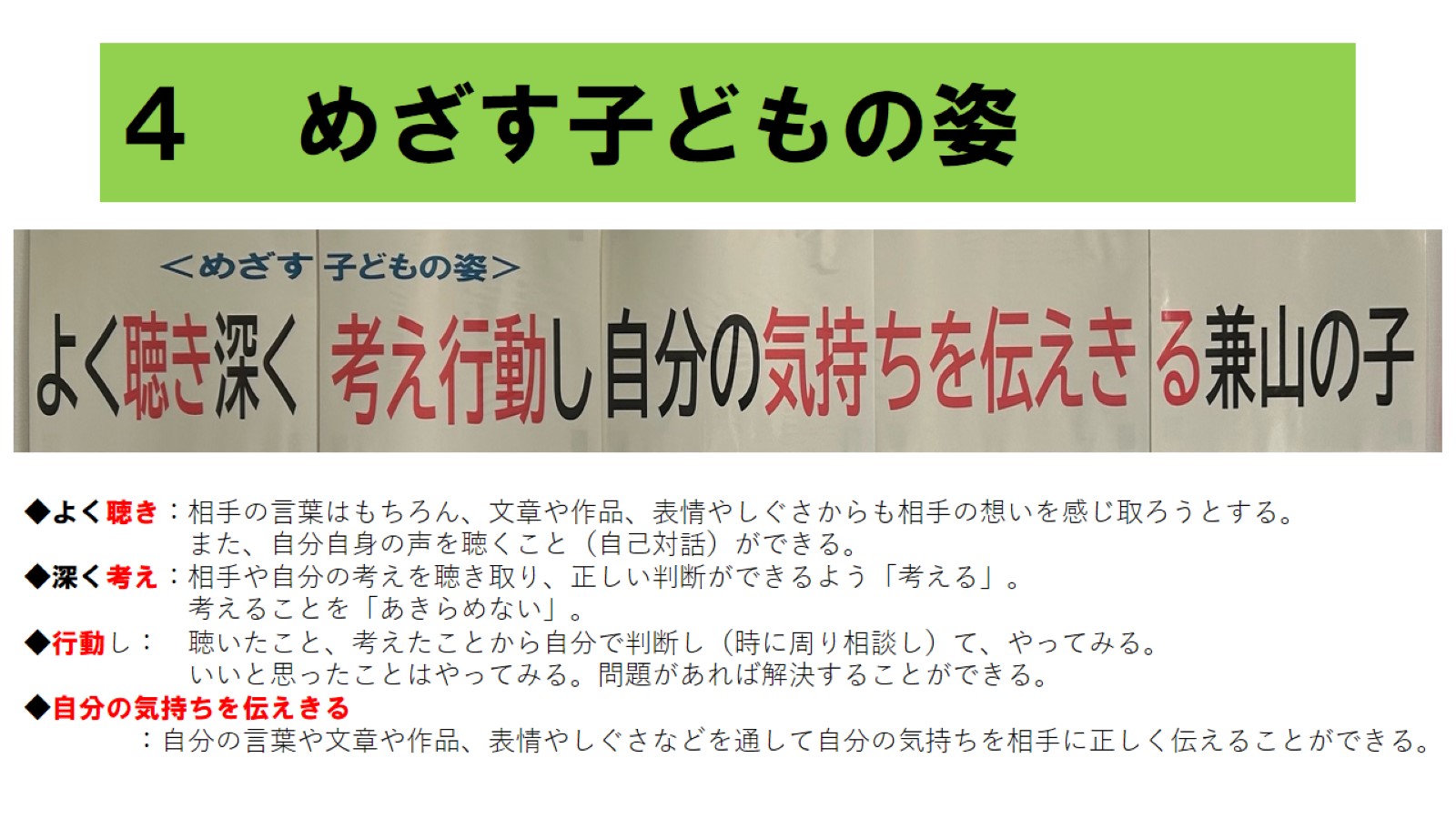 ４　めざす子どもの姿
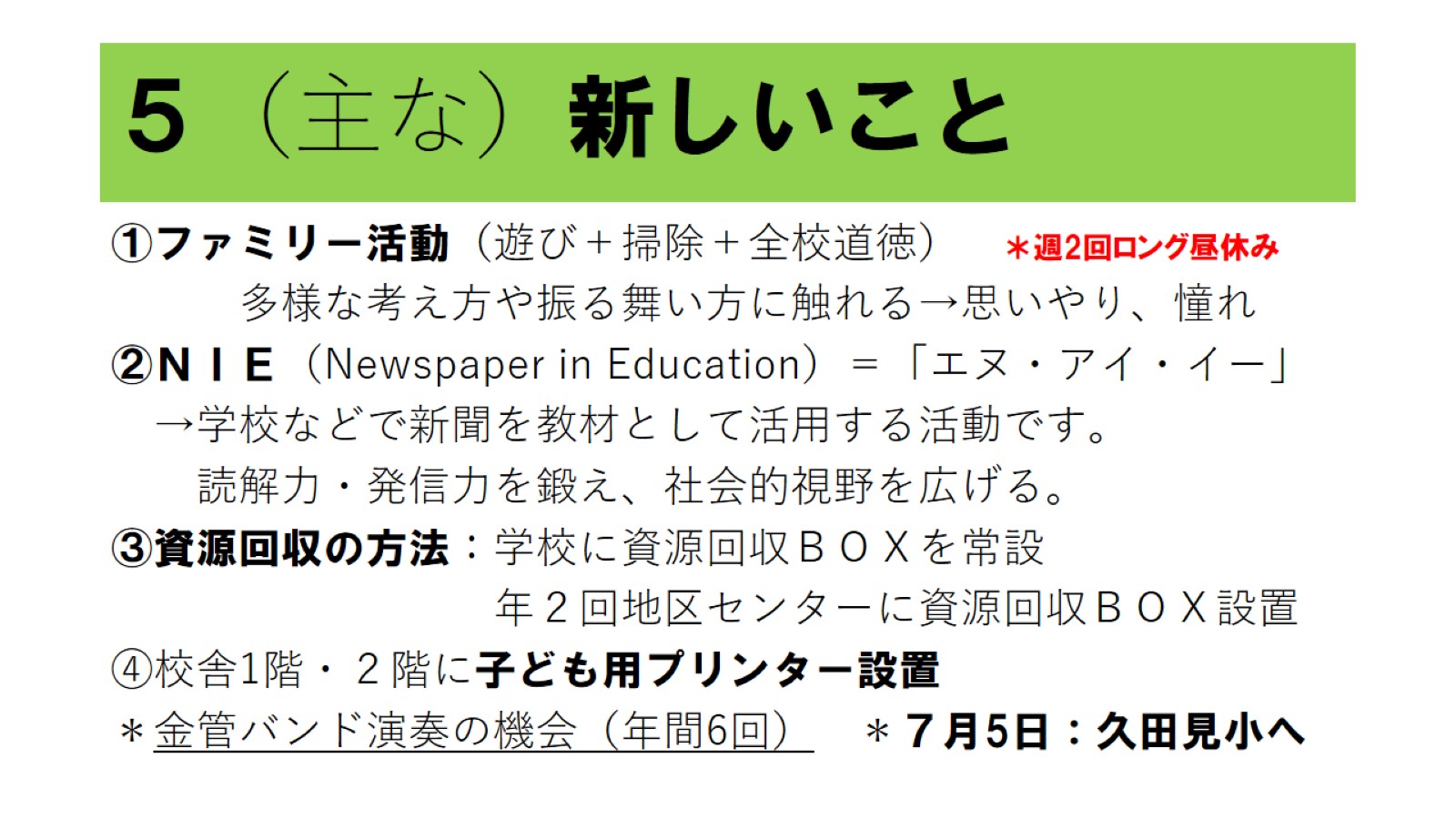 ５（主な）新しいこと
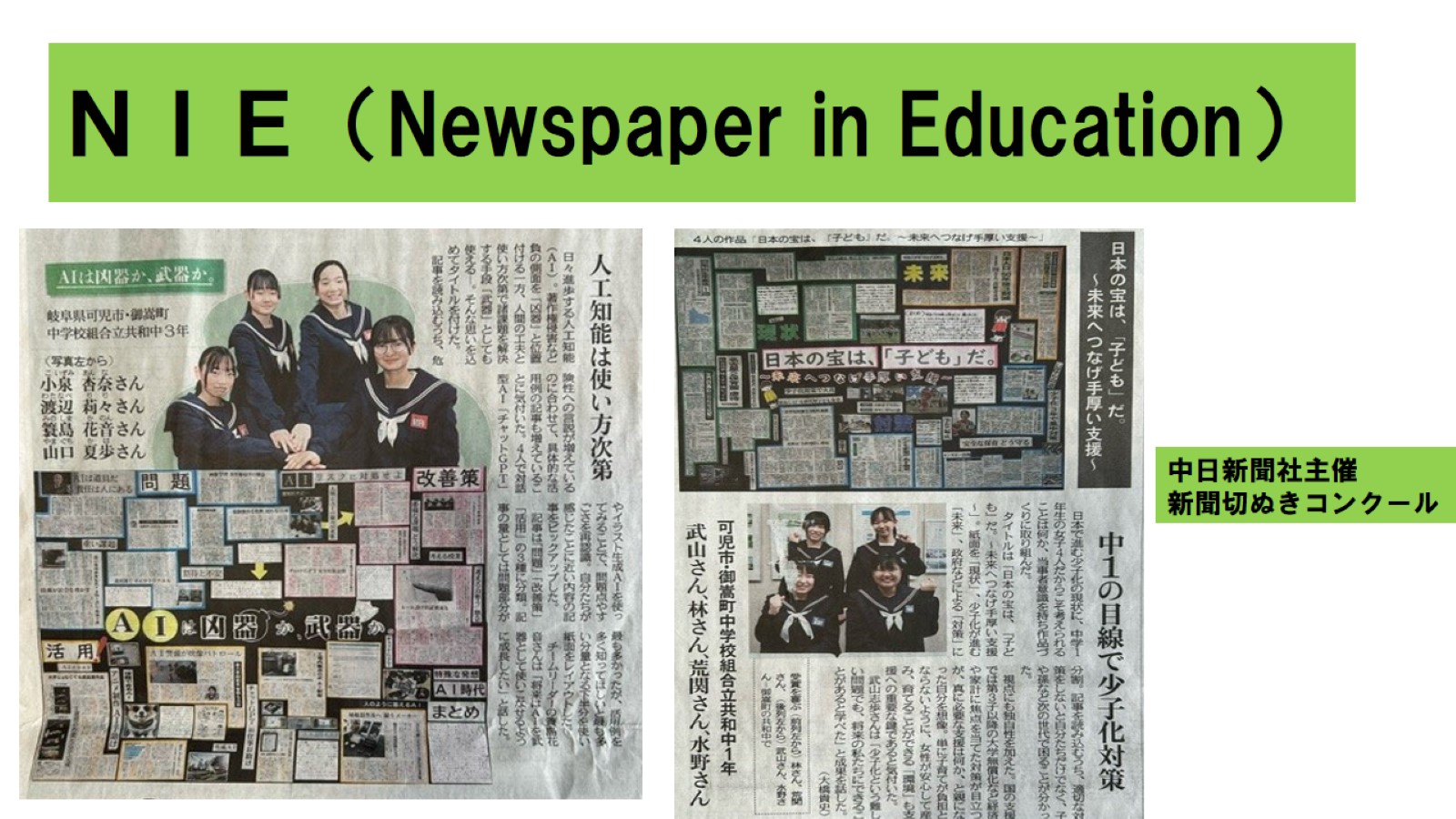 ＮＩＥ（Newspaper in Education）
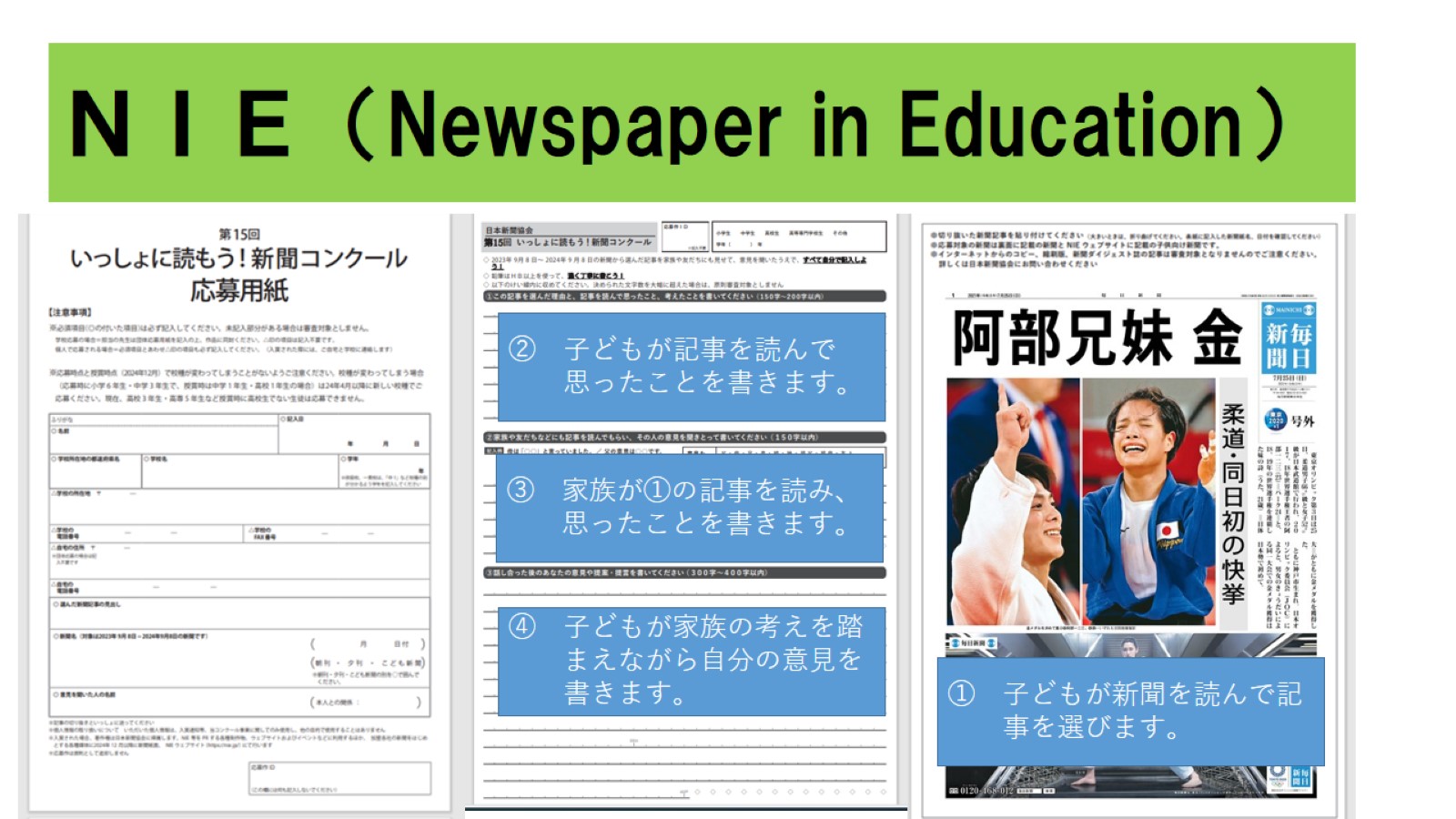 ＮＩＥ（Newspaper in Education）
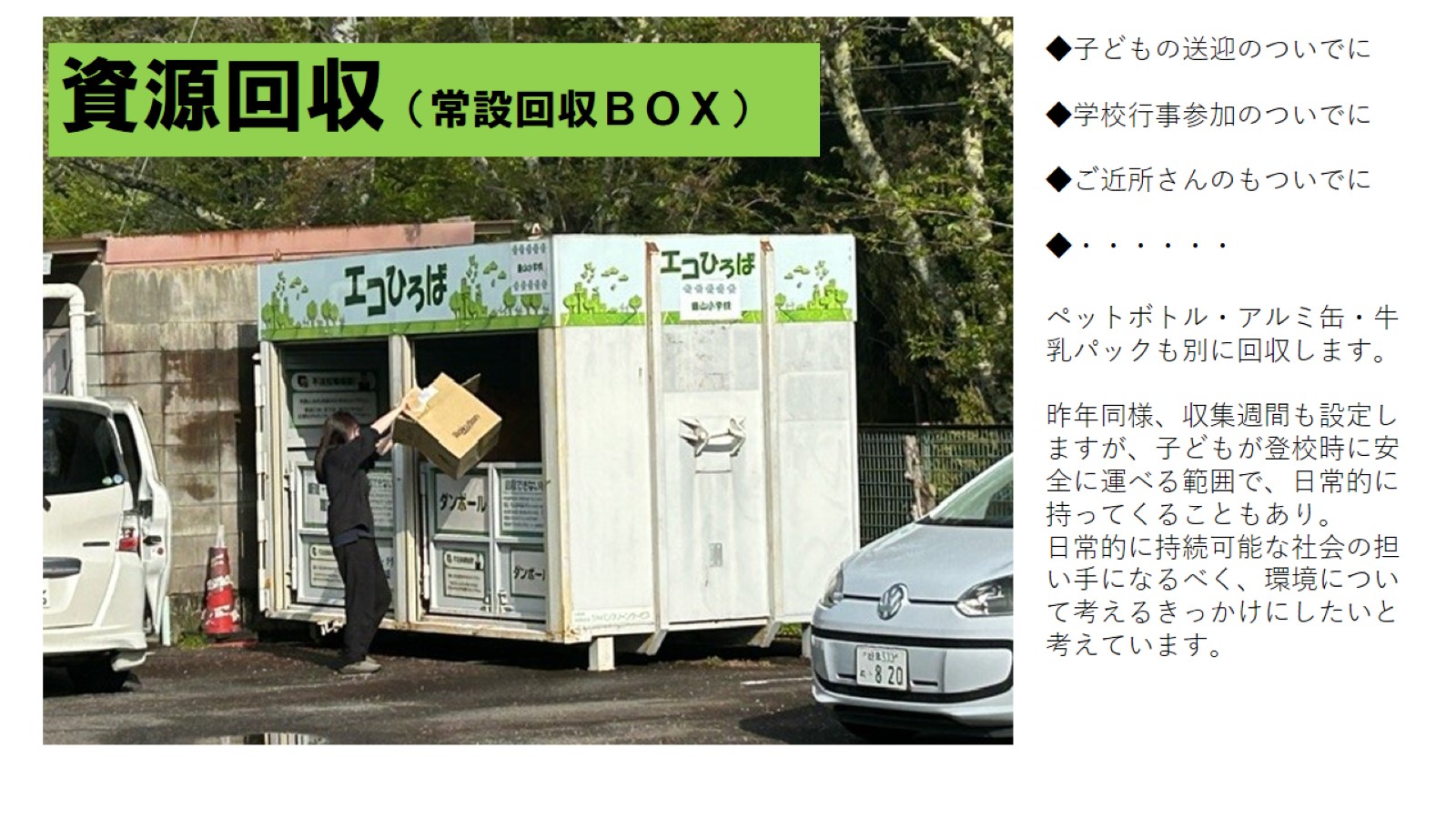 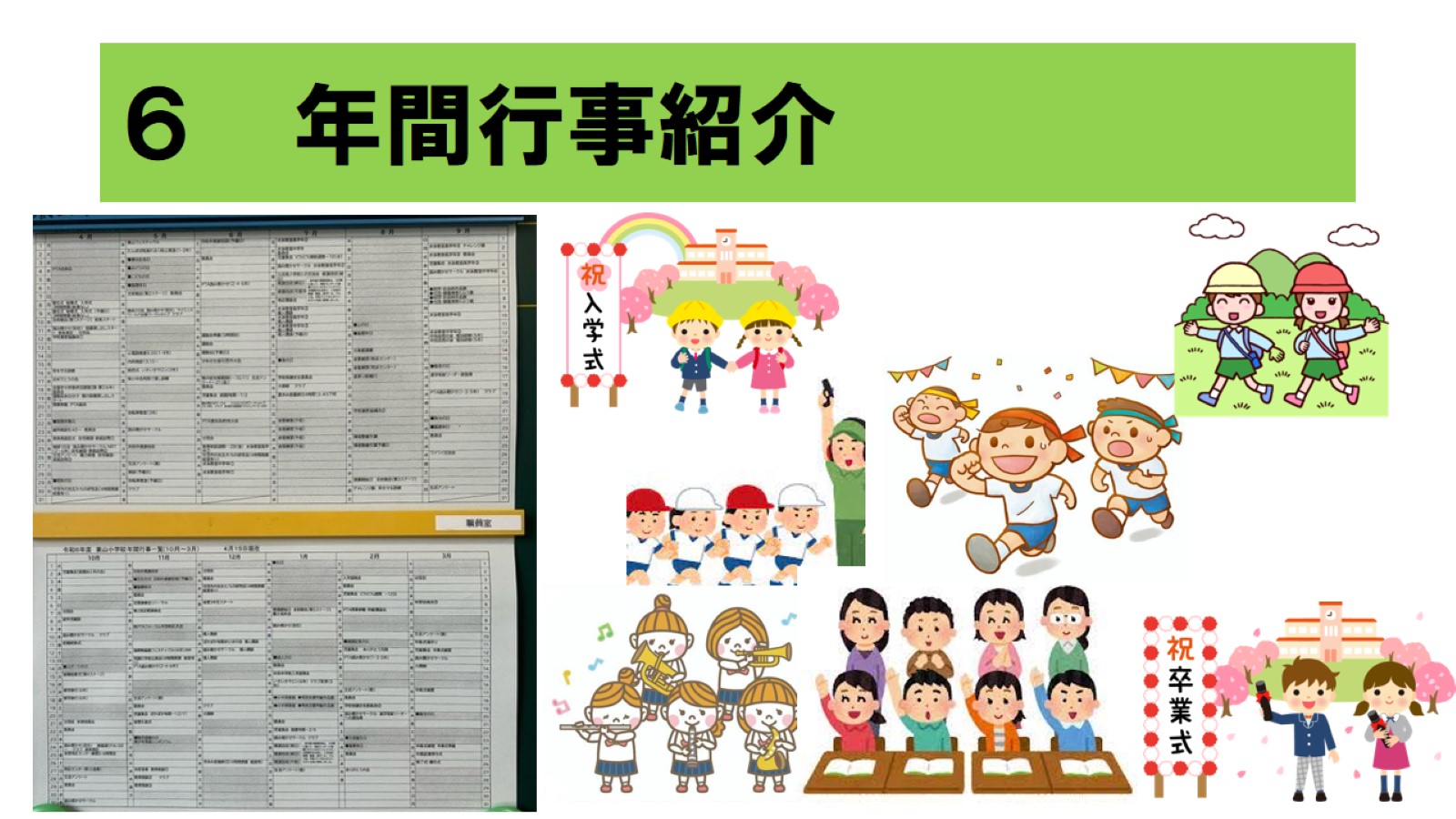 ６　年間行事紹介
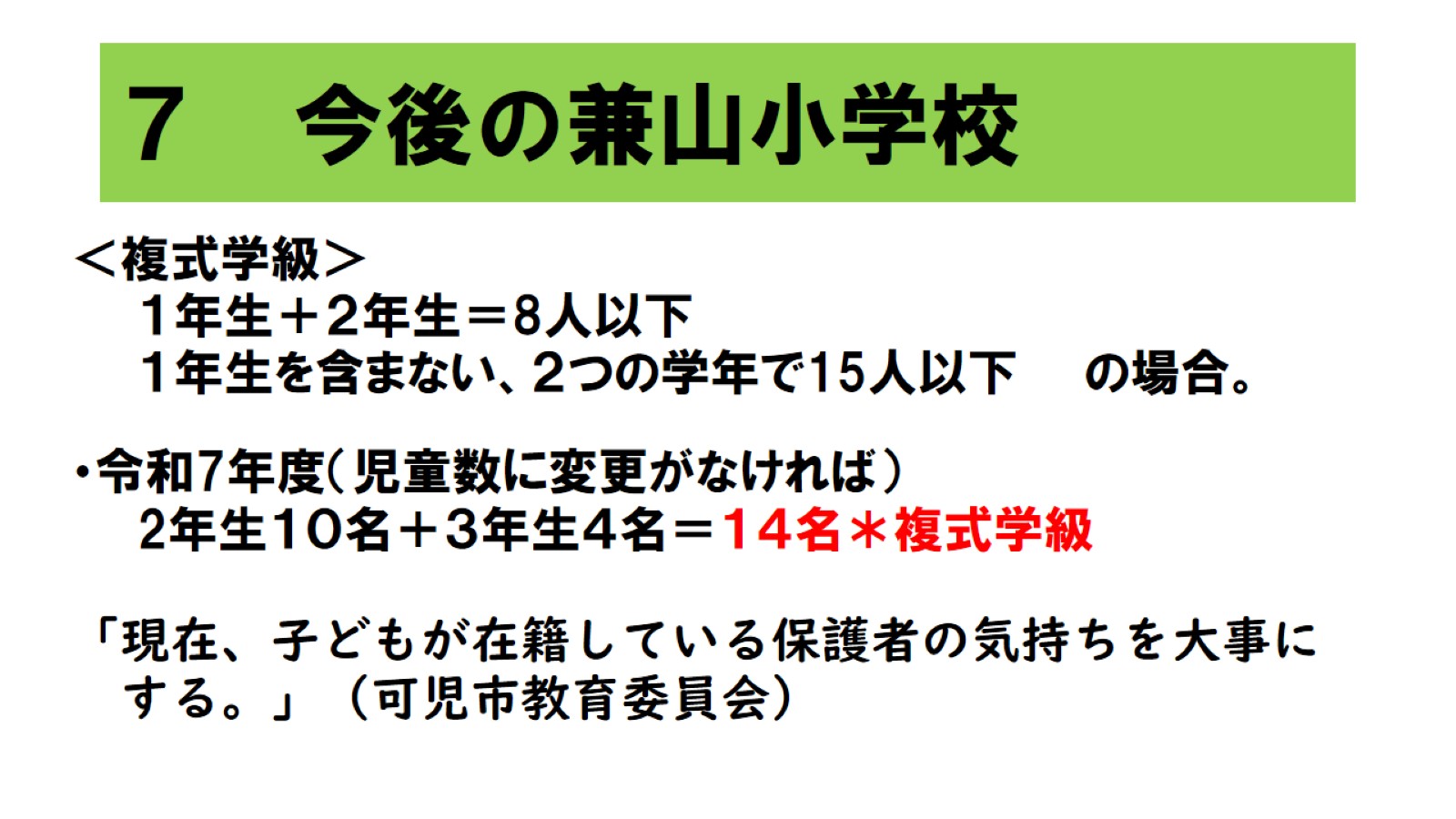 ７　今後の兼山小学校
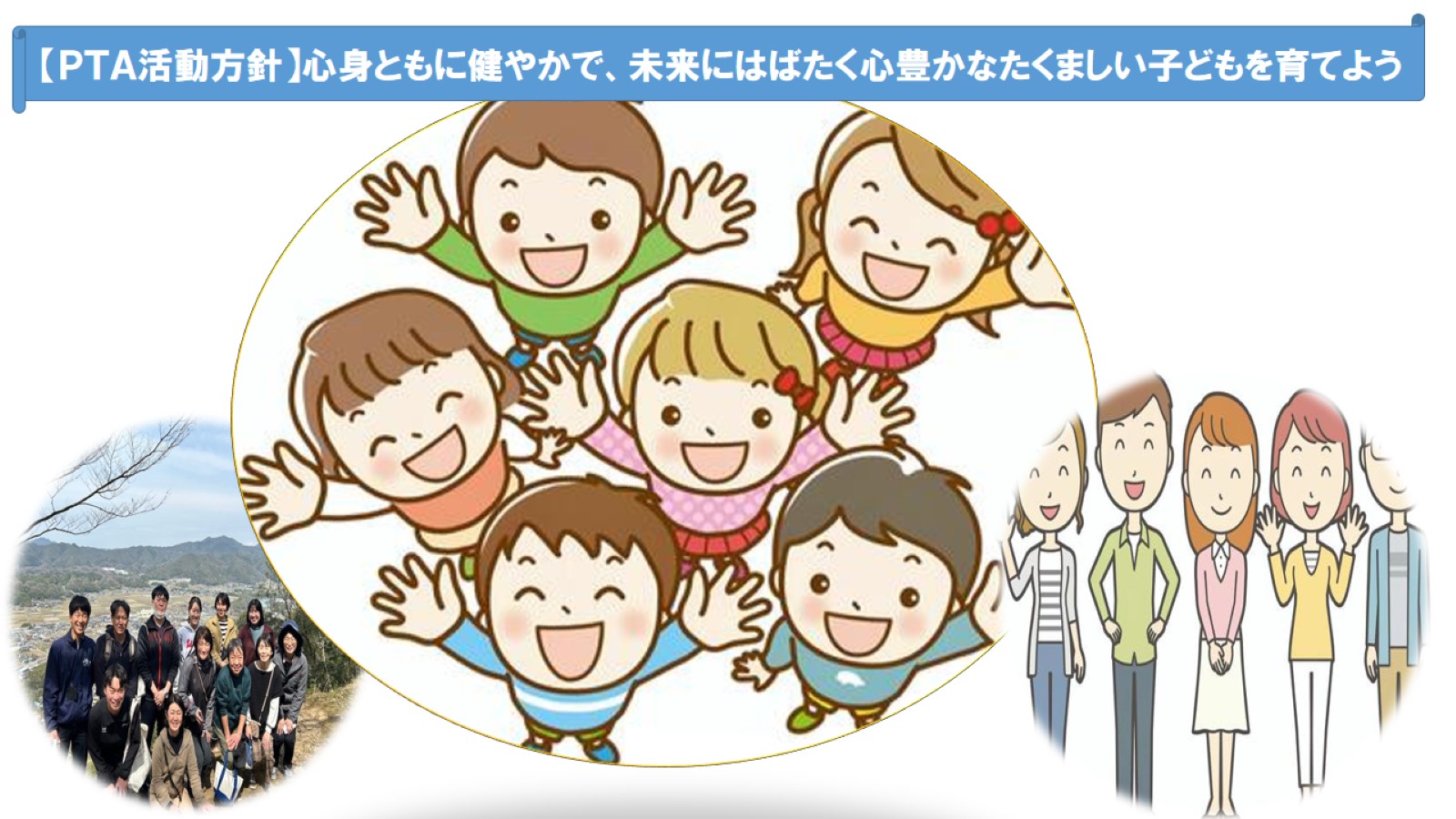